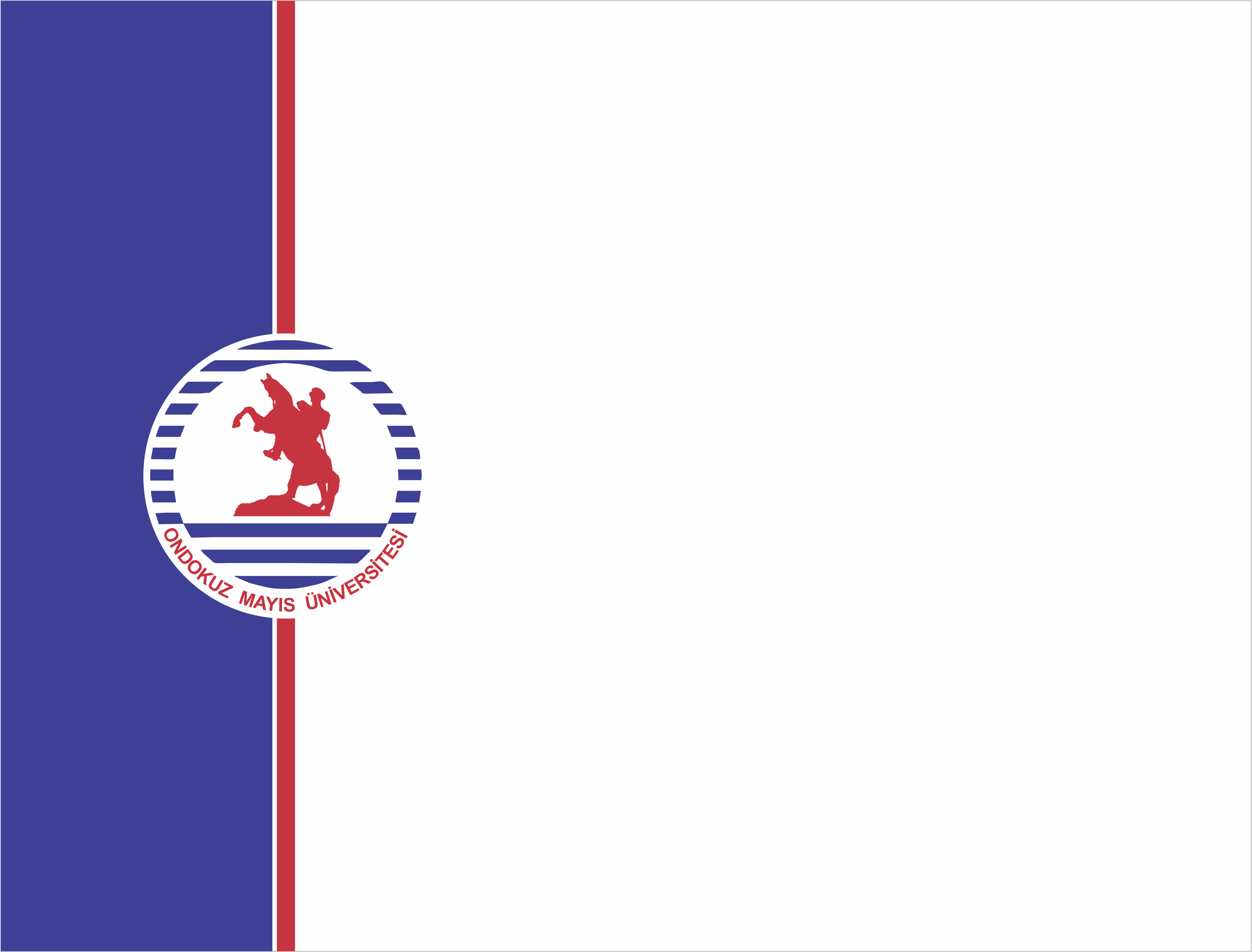 ONDOKUZ MAYIS ÜNİVERSİTESİ

 ÖĞRENCİ KALİTE KOMİSYONU TOPLANTISI
ETKİNLİK İZLEME VE KOORDİNASYON EKİBİ
DANIŞMANLAR
Dr. Öğr. Üyesi Burak AKYÜZ
Araş. Gör. Hakan ÖZTÜRK
Araş. Gör. Soner ÖZMEN
Araş. Gör. Kübra GÜLIRMAK
Ayyüce BAŞ
Berat OKUR
Rıdvan YILDIRIM
Kerime Birgül BİLGİÇ
1
Sisteme Giriş
2
Danışmanlık Sistemi
etkinlik.omu.edu.tr
3
Randevu Oluşturma
4
Anket
Sisteme Giriş
Etkinlik Yönetim Portalı
Randevu Oluşturma
Danışmanlık Sistemi
Sisteme Giriş
Anket
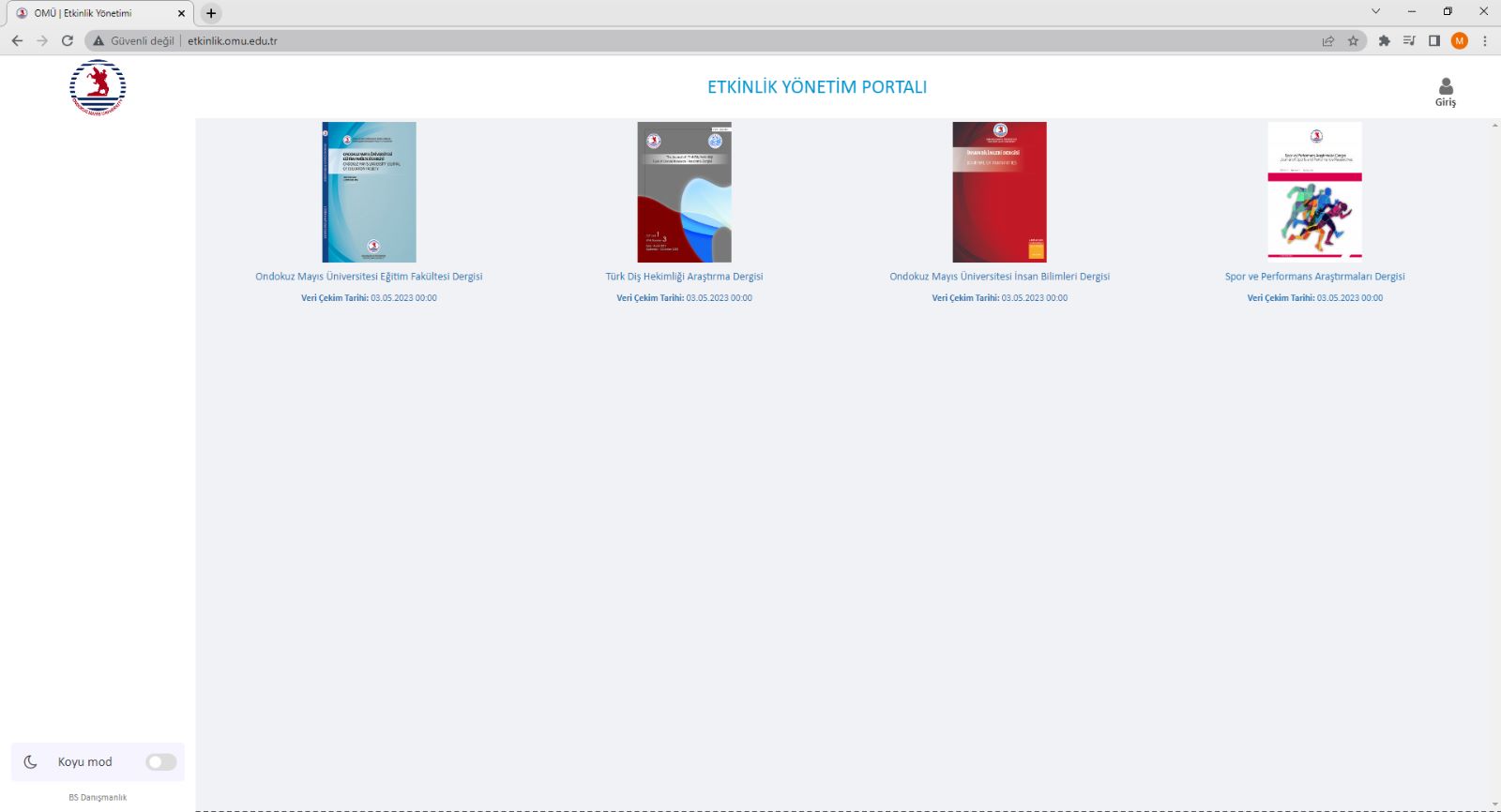 4
3
2
1
etkinlik.omu.edu.tr
Sisteme Giriş
Etkinlik Yönetim Portalı
Randevu Oluşturma
Danışmanlık Sistemi
Sisteme Giriş
Anket
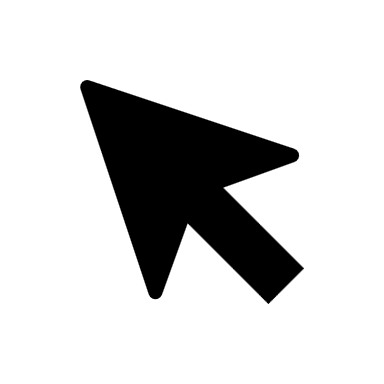 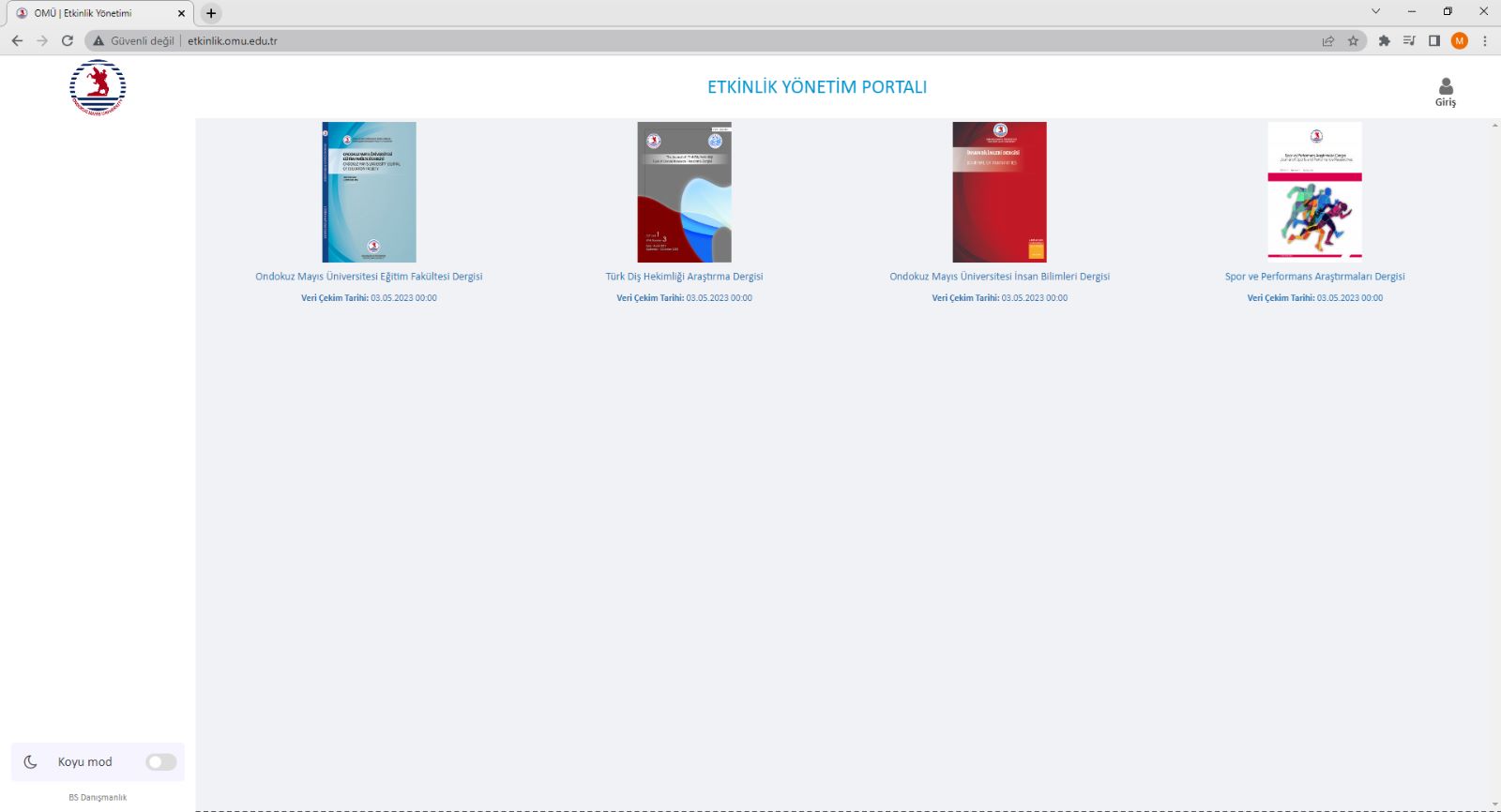 4
3
2
1
etkinlik.omu.edu.tr
Sisteme Giriş
Etkinlik Yönetim Portalı
Randevu Oluşturma
Danışmanlık Sistemi
Sisteme Giriş
Anket
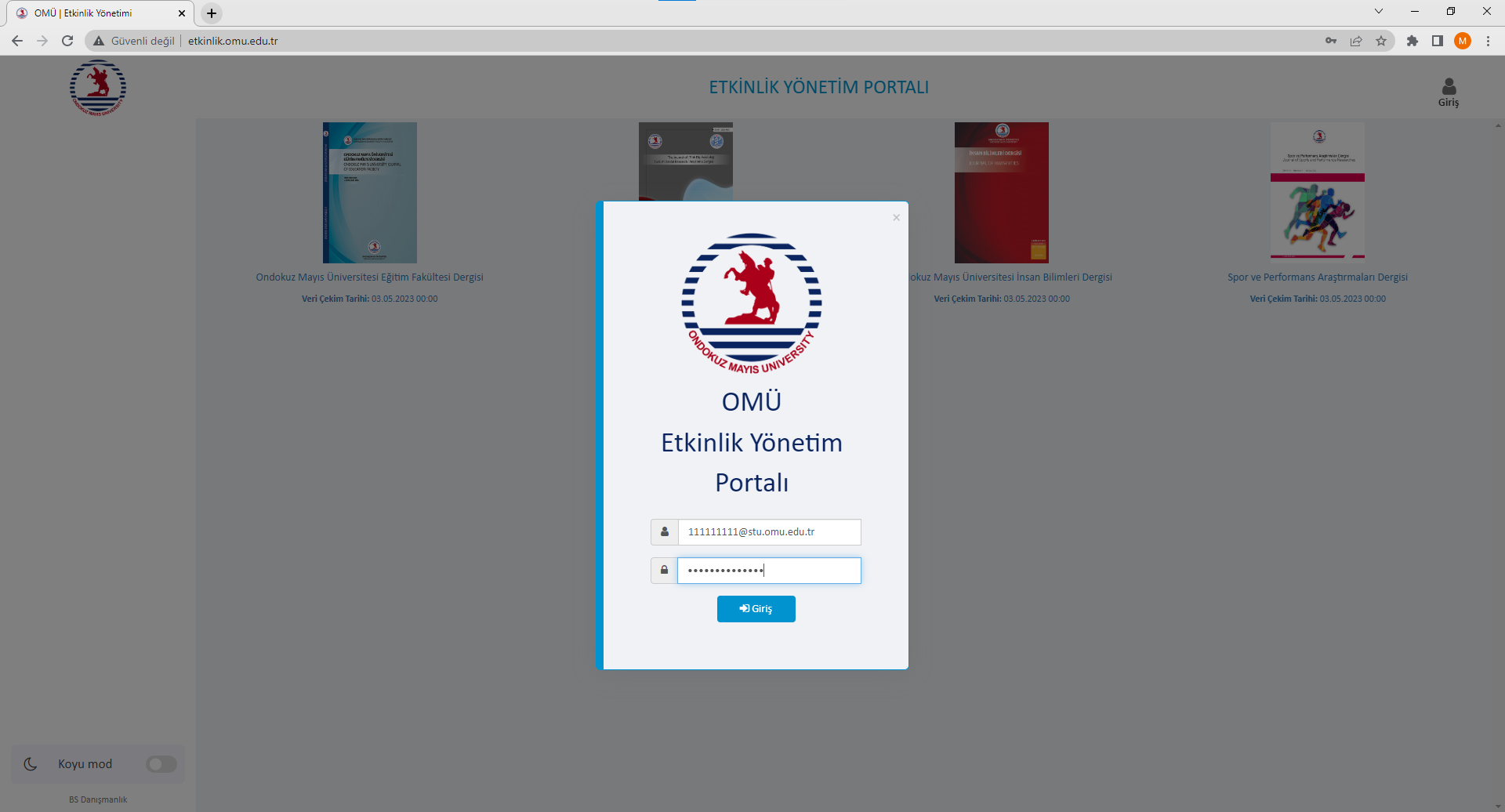 4
3
2
1
etkinlik.omu.edu.tr
Danışmalık Sistemi
Ana Ekran
Randevu Oluşturma
Danışmanlık Sistemi
Anket
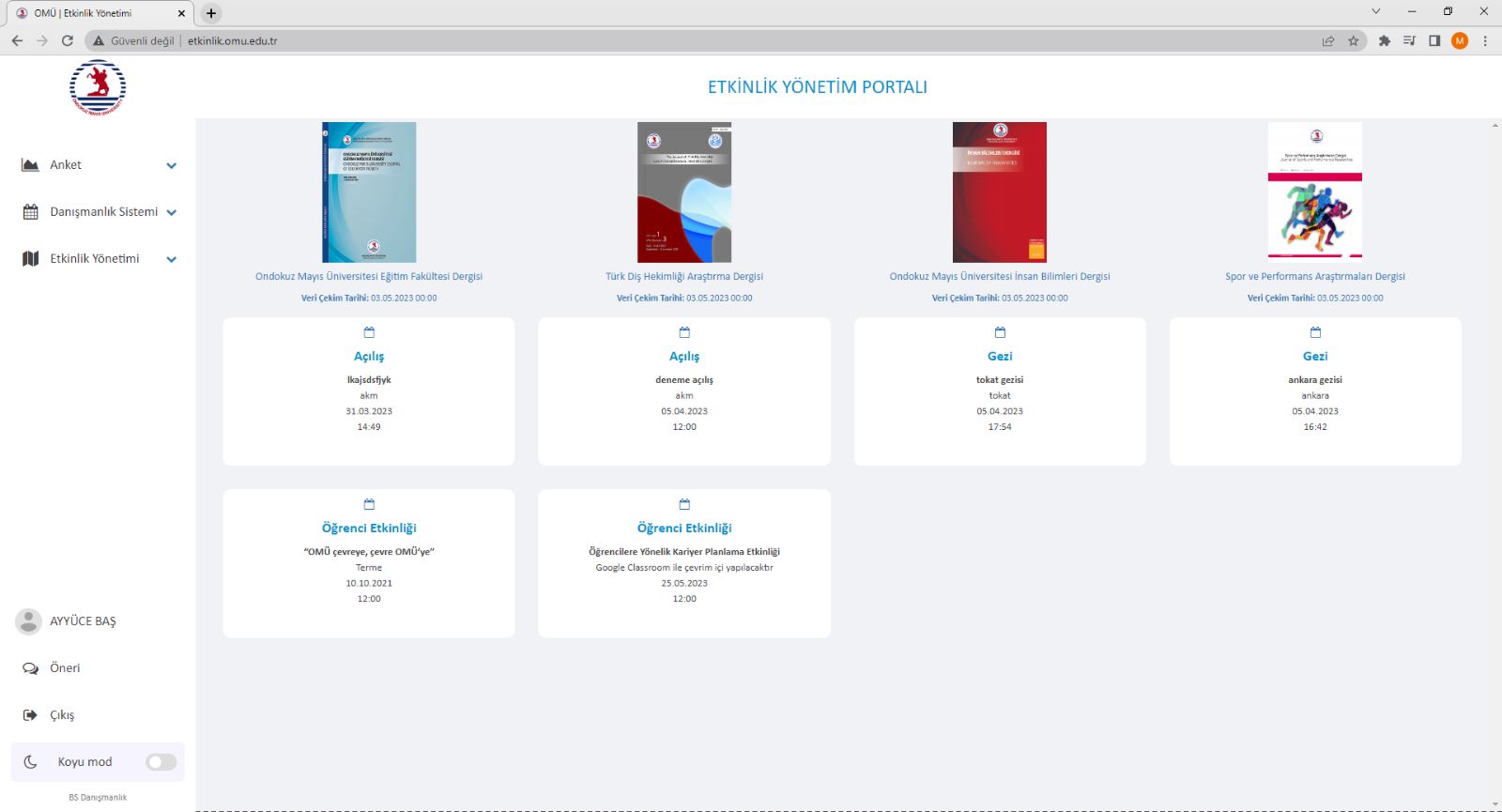 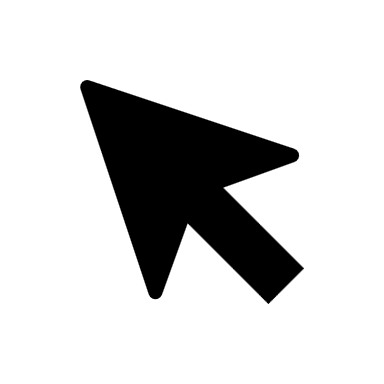 AD SOYAD
4
3
2
etkinlik.omu.edu.tr
Danışmalık Sistemi
Danışman Randevu Takvimi
Randevu Oluşturma
Danışmanlık Sistemi
Anket
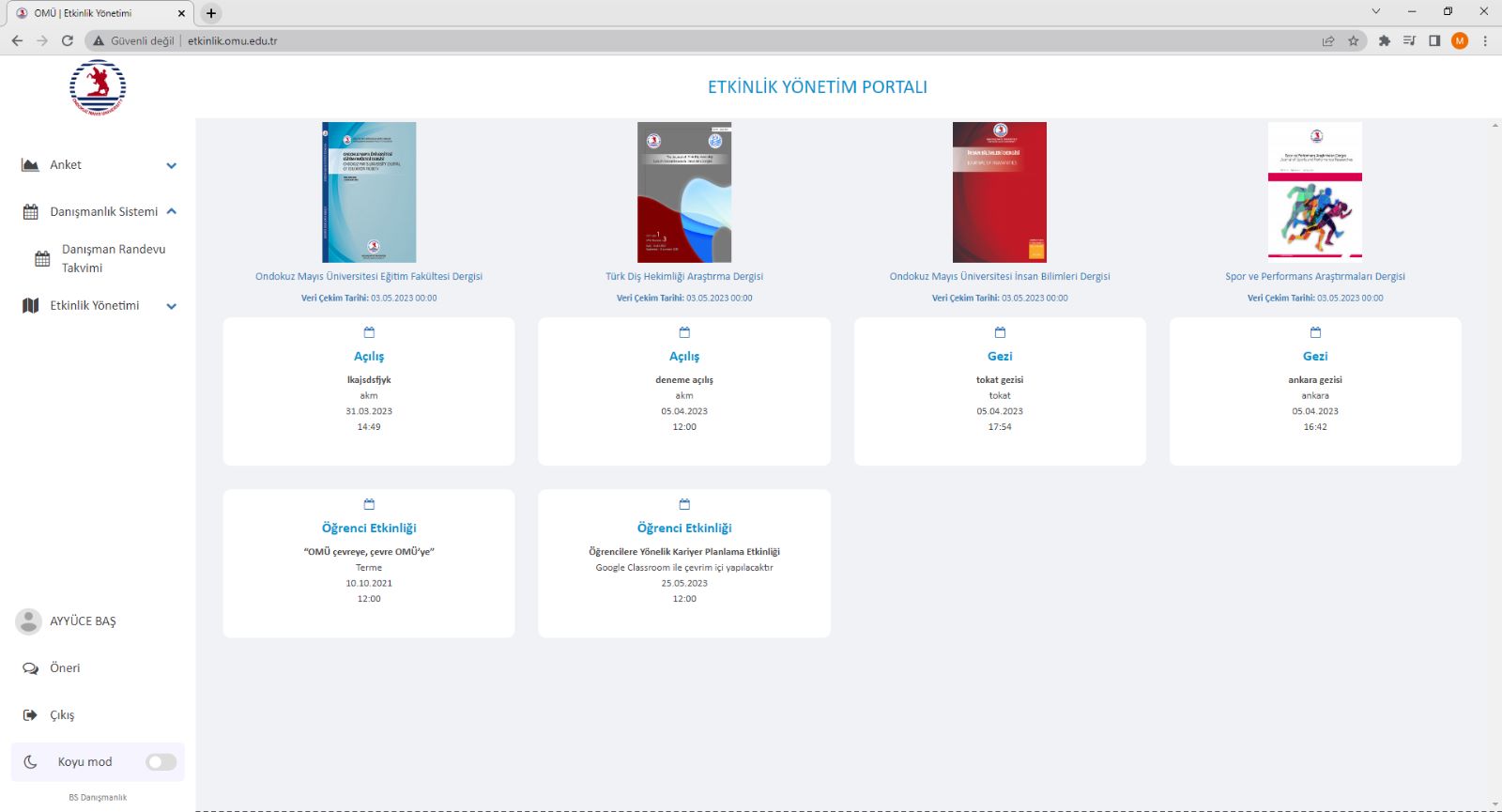 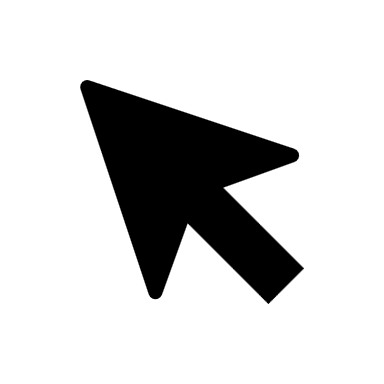 AD SOYAD
4
3
2
etkinlik.omu.edu.tr
Danışmalık Sistemi
Danışman Randevu Takvimi
Randevu Oluşturma
Anket
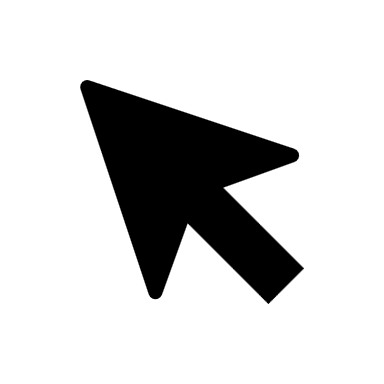 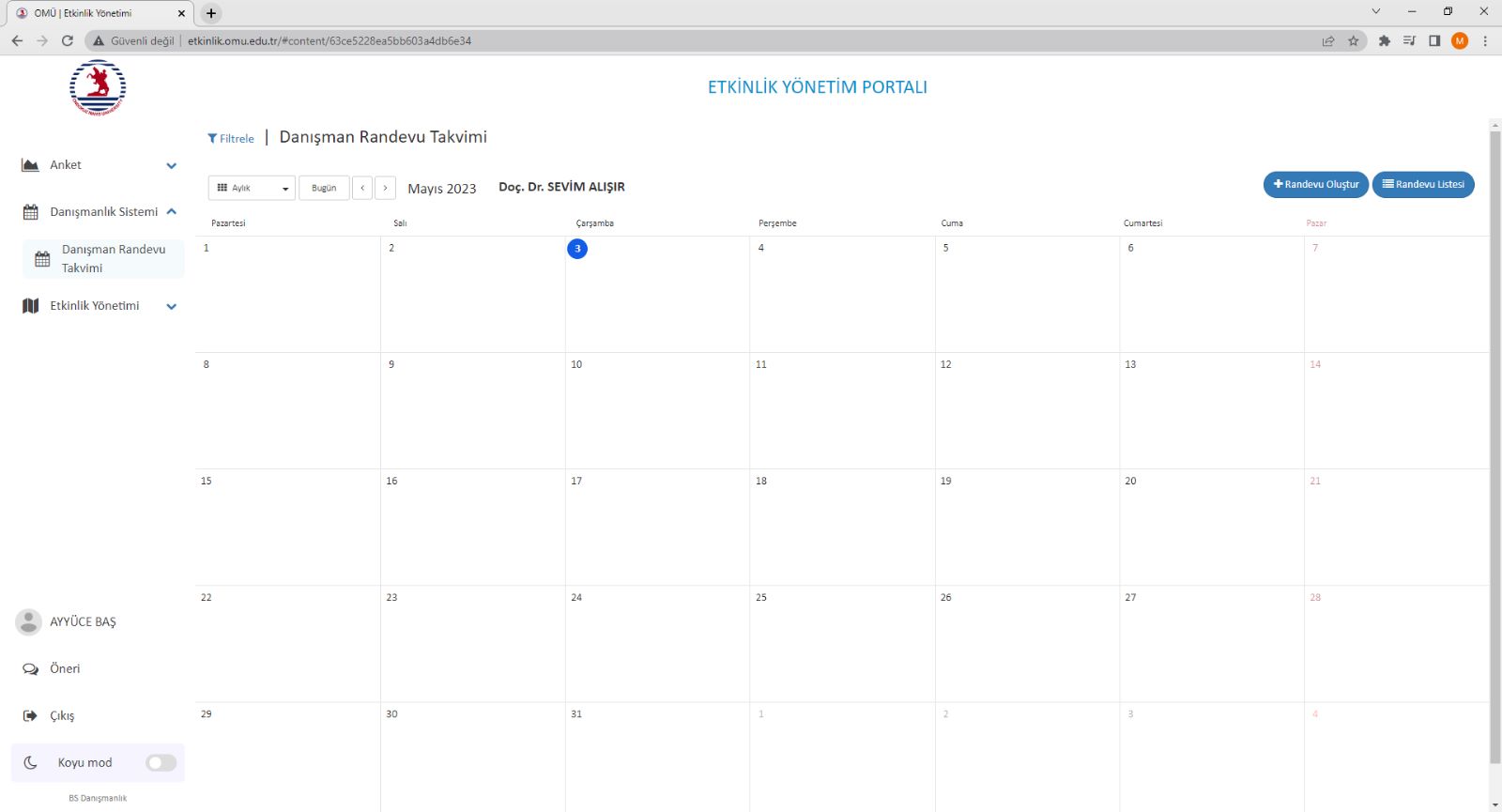 DANIŞMAN UNVAN AD SOYAD
AD SOYAD
4
3
etkinlik.omu.edu.tr
Danışmalık Sistemi
Danışman Randevu Takvimi
Randevu Oluşturma
Anket
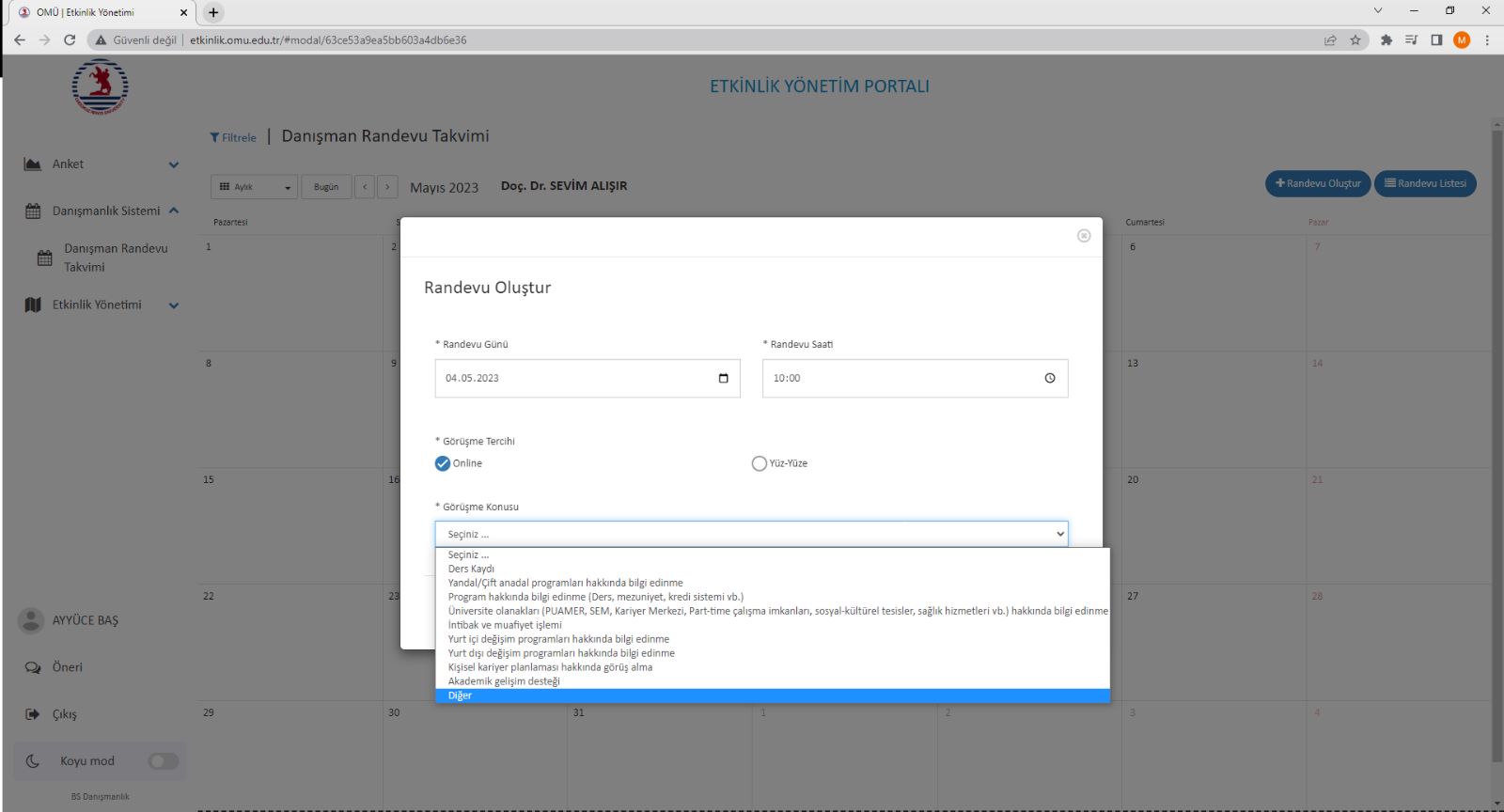 DANIŞMAN UNVAN AD SOYAD
AD SOYAD
4
3
etkinlik.omu.edu.tr
Danışmalık Sistemi
Danışman Randevu Takvimi
Randevu Oluşturma
Anket
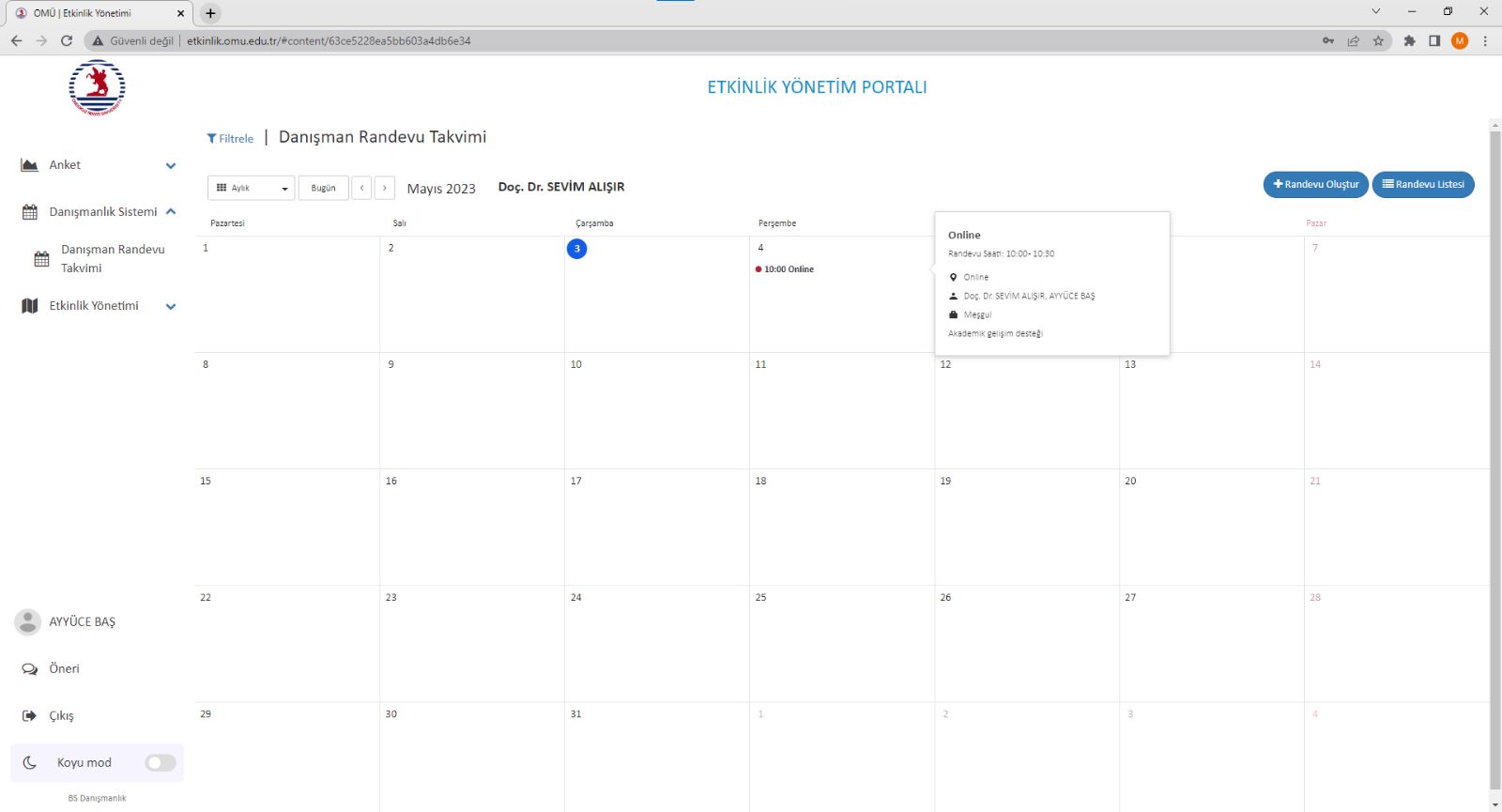 DANIŞMAN UNVAN AD SOYAD
Ad Soyad
AD SOYAD
4
3
etkinlik.omu.edu.tr